Development of the Geant4 Validation Web Interface for End Users
K. Nicole Barnett 2014
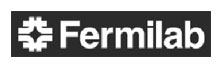 Outline
Introduction
Background
Evolution and Improvement
Software Tools
Methods
At a glance
IDE
Web page
Managed Beans
Object Class
Results
Summary
Database statistics
Experiment selection
Result refinement
Target
Secondary
Reaction
Beam energy
Dynamically created plot and raw data viewing
Discussion: Significance 
Fairly accurate model
Model requiring refinement
Conclusion
Summary
Acknowledgements
PDS Team
Krzysztof Genser
Tomasz Golan
Robert Hatcher
Adam Para
Gabriel Perdue
Hans-Joachim Wenzel
Julia Yarba
References
2
Introduction: Geant4 Background
Models the interaction of particles with matter
Wide breadth of scope
Education
Medicine
Space and Radiation
High Energy Physics
Ever evolving
3
Evolution and Improvement
All aspects in scope of critical importance
Constantly Improving
One major release per year
Several minor releases per year (average about 3)
Validation Library
Keep track of improvements between releases
Data base which houses experimental and simulation data
Graphs stored as image blobs – becoming cumbersome
Currently working to present data dynamically at the user’s request
4
Software tools
NetBeans 8.0 Integrated Development Environment (IDE)
Provides framework within which to edit, compile, and debug code
PrimeFaces 4.0
Library providing rich, easily configurable user interface components
JavaServer Faces (JSF) 2.0
Framework for constructing user interfaces with components
PostgreSQL  Database
Database within which the raw data and static images are stored
5
Software tools
Java
Object oriented programming language with pre-defined classes and class objects
JFreeChart
Chart viewing program which runs directly from Java
JavaScript
Client side data parsing language compatible with web browsers
HighCharts
JavaScript based chart viewing program
XHTML
Webpage formatting language
6
Methods at a glance
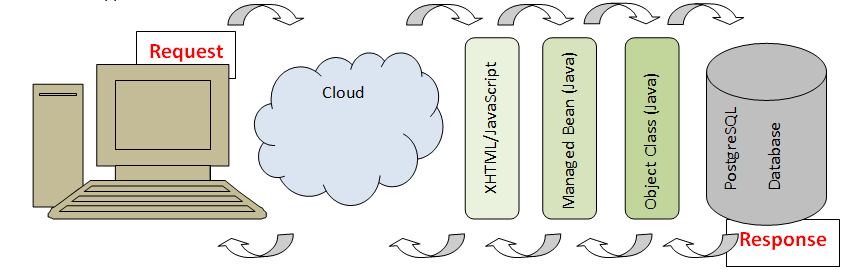 7
Programming MethodsIDE
All Programming, regardless of language, protocol, or tool kit was completed within the NetBeans 8.0 IDE.
Provides immediate feedback for coding discrepancies
 Displays compiler read out  to easily locate the position of compiler errors
Displays system read out statements for debugging
Capability to display project on built in browser or external browser.
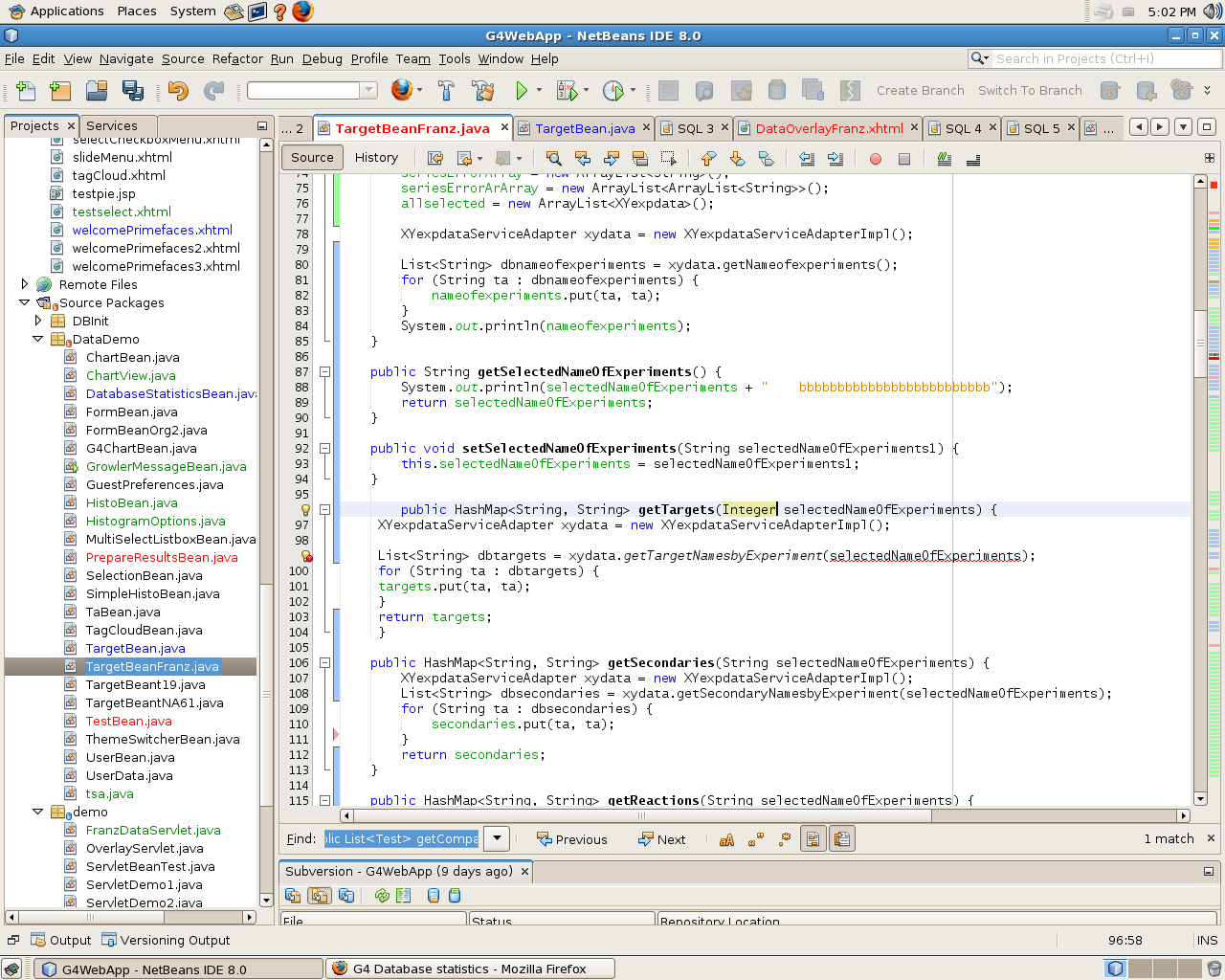 8
Programming Methodsweb page
XHTML main framework within which all other web page programing structured
JavaScript used to parse data, complete actions, and fill HighCharts
Heavy reliance on PrimeFaces 4.0 for easily configurable UI components
JSF component library utilized where necessary
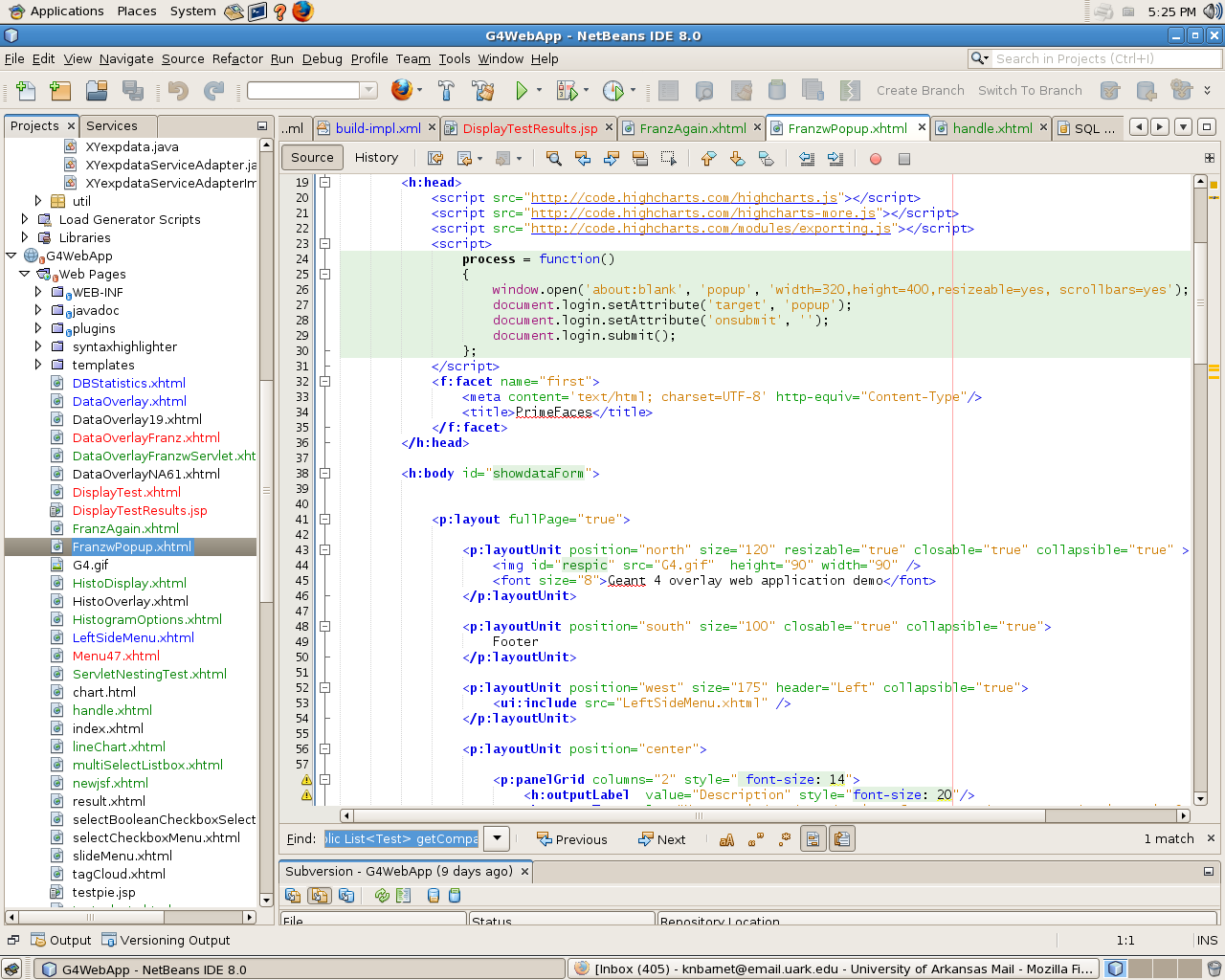 9
Programming methodsManaged Beans
Managed Beans act as an intermediary to send request parameters to the Object Class and parse returned data into a usable format
The data is then displayed presented on a JFreeCharts plot backed by a Java servlet and also passed back to the XHTML page
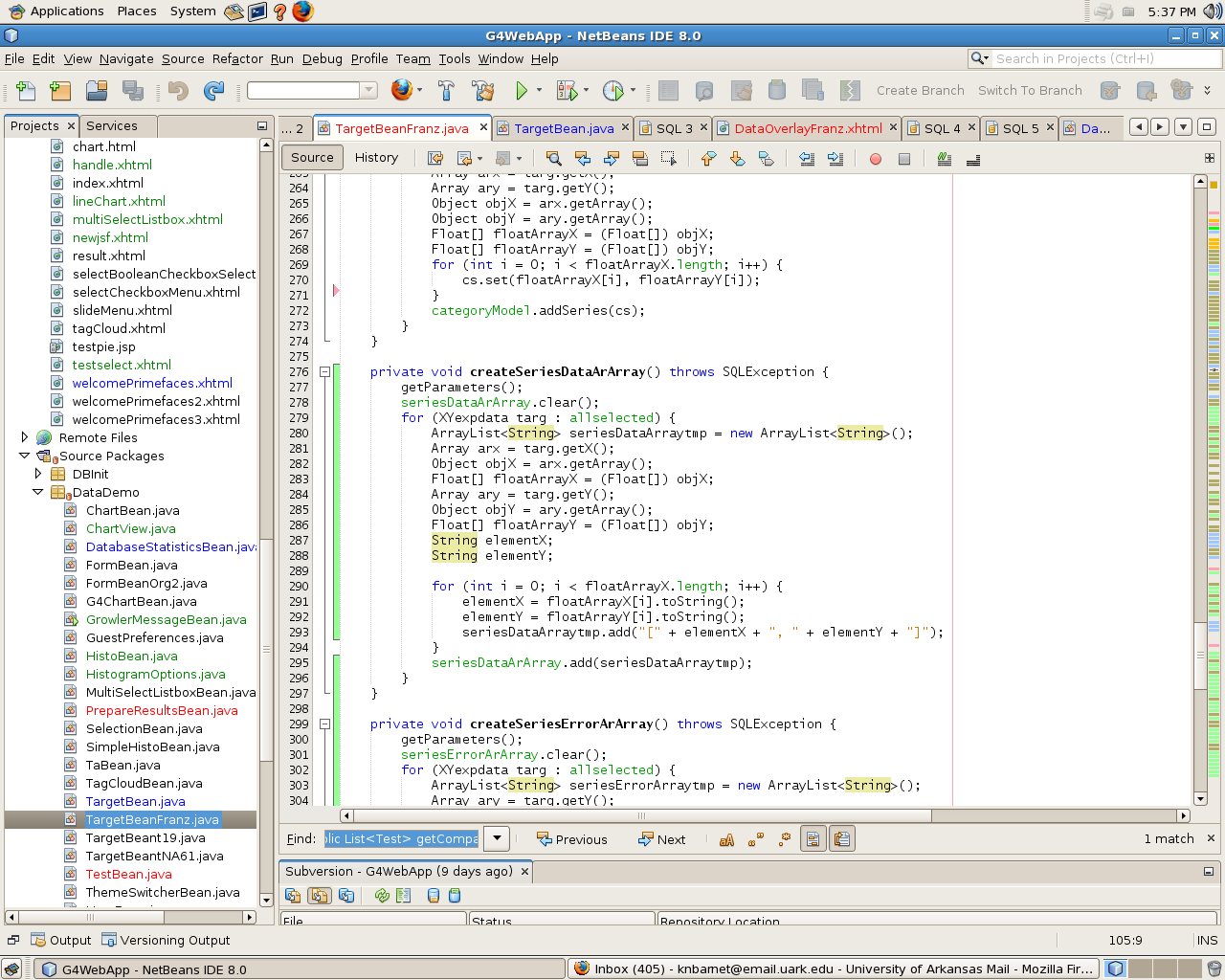 10
Programming methodsObject class
Object classes define non-Java items in such a way that Java can manipulate them.
They receive parameter values from the managed bean; typically a string or integer.
These values are placed into a prepared SQL statement which the object class passes to the database.
They then iterate over the database responses and define them for further parsing before passing them back to the managed bean.
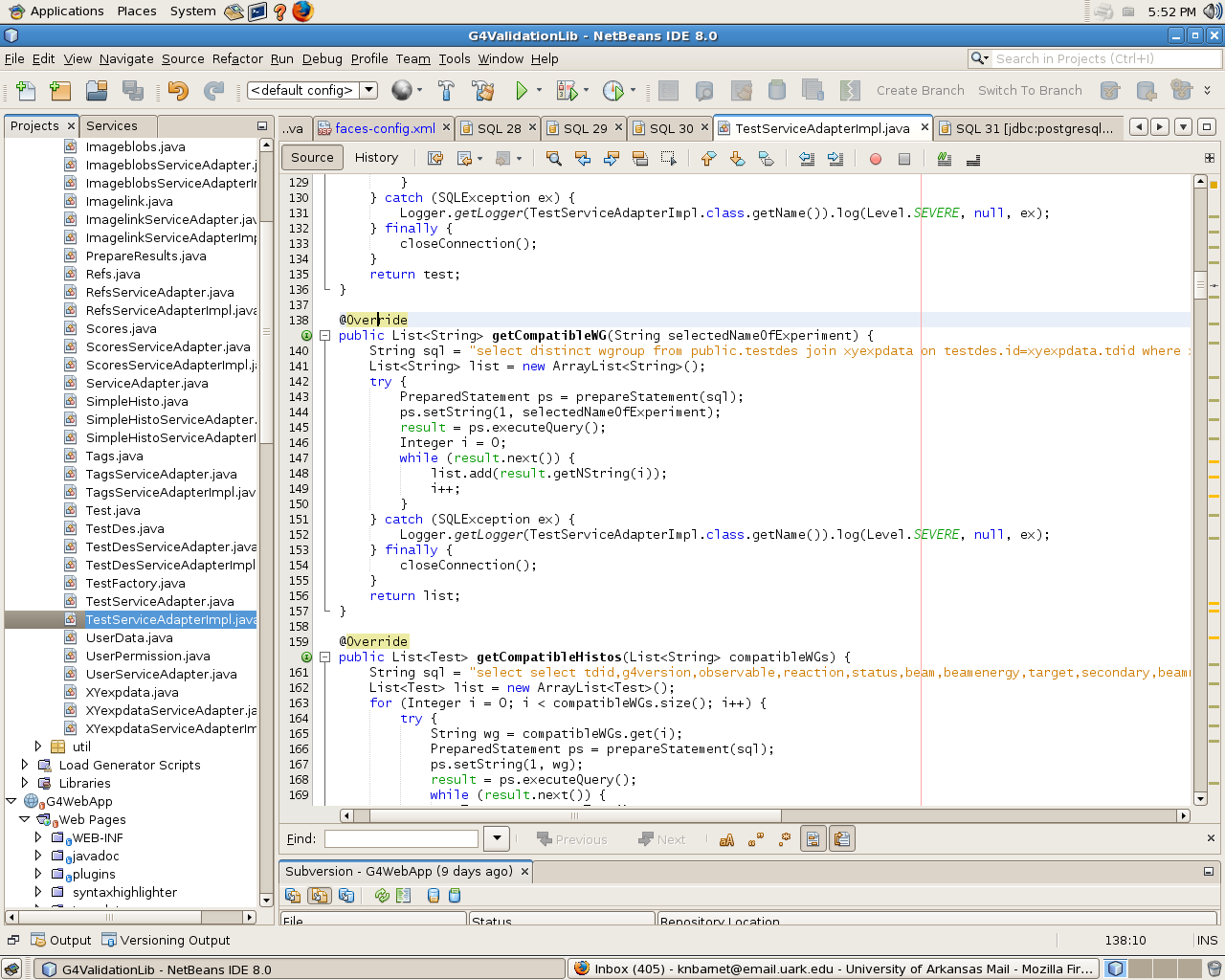 11
Results
Each individual, complete method functions as intended; however, they are not yet assembled into one coherent web application.
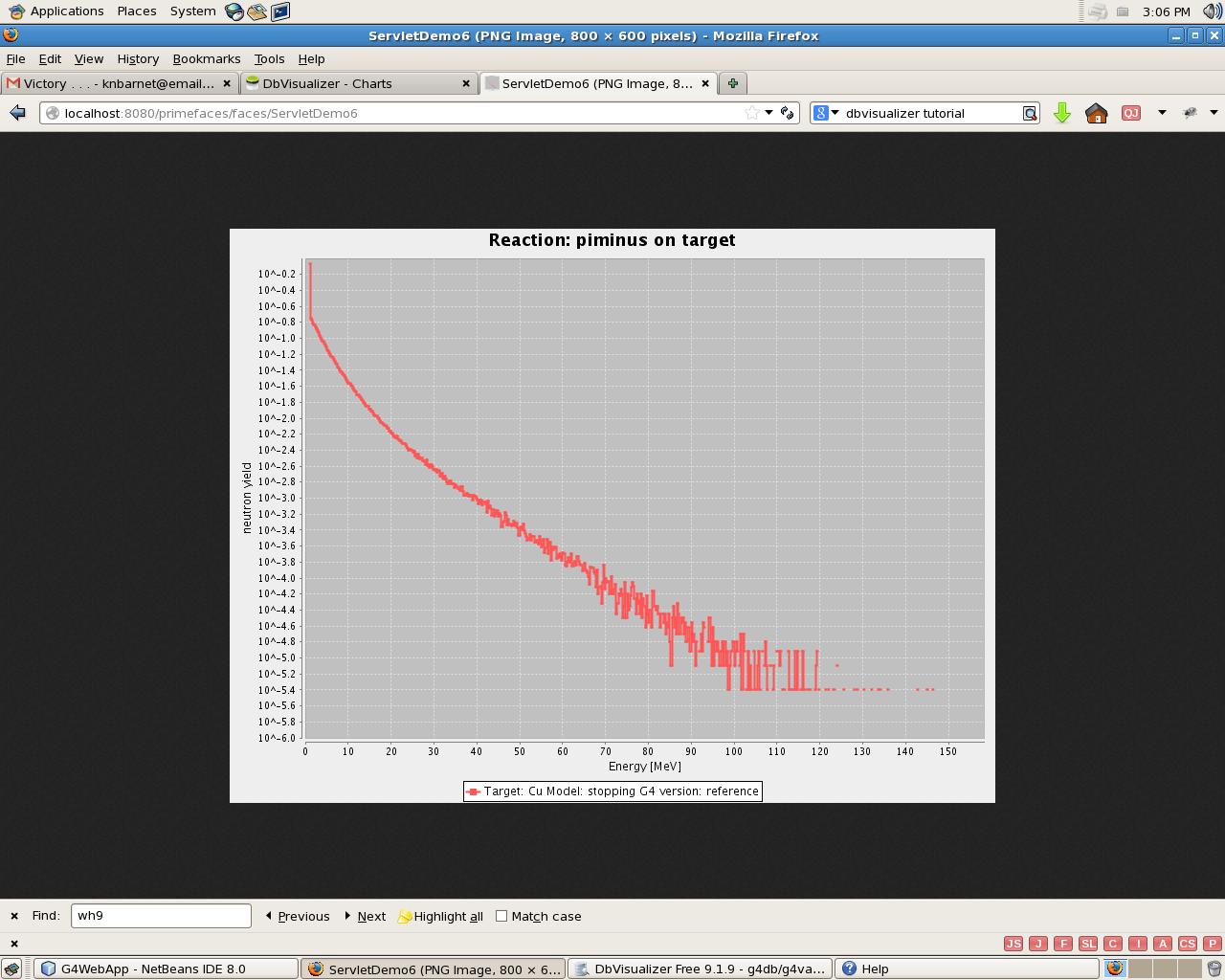 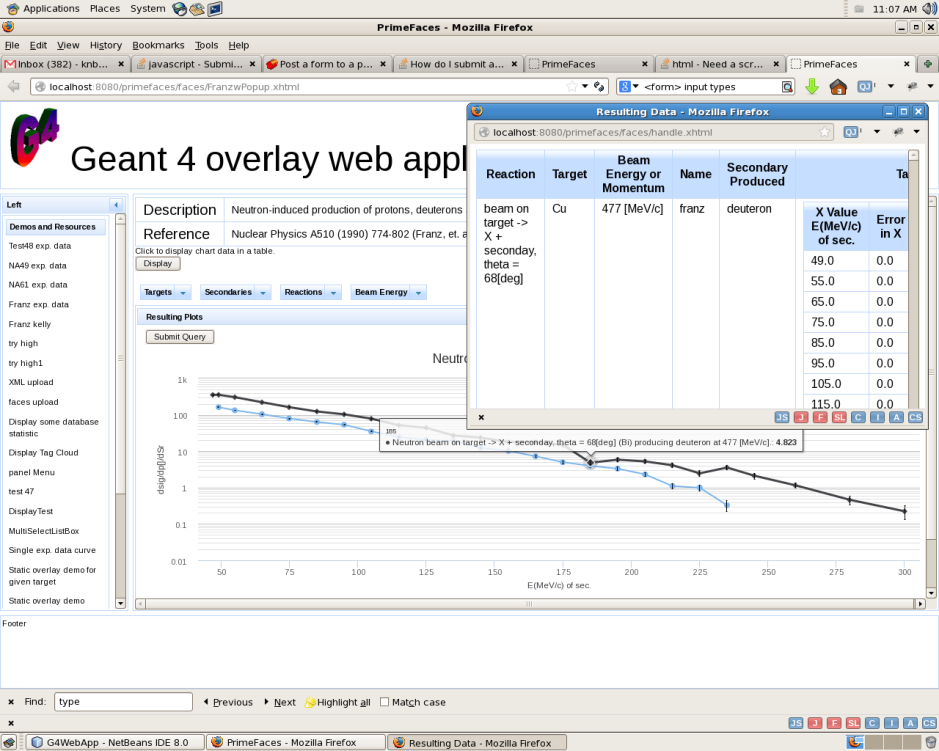 12
Results: database statistics
13
Results: Top Selection
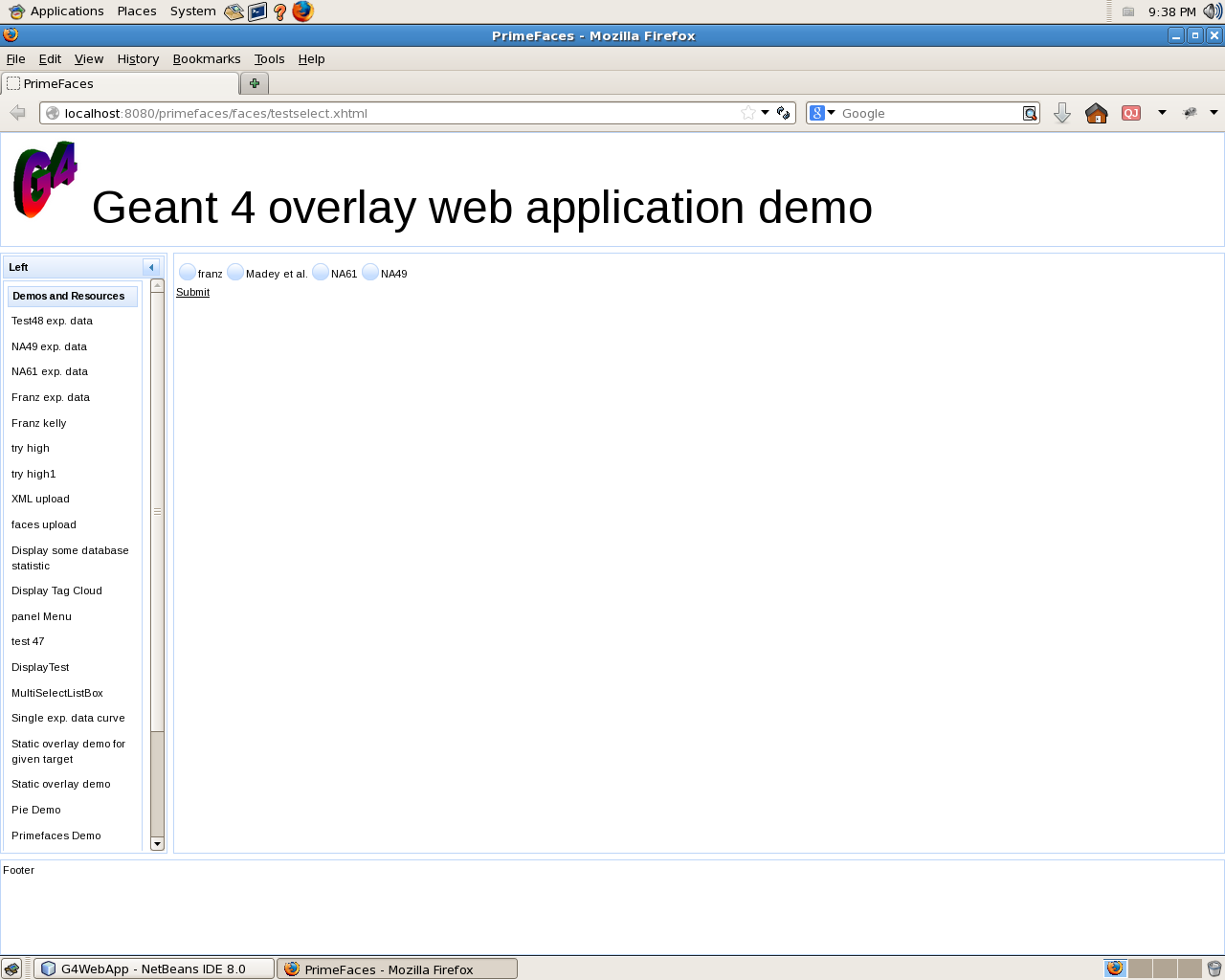 14
Results: Refine by target
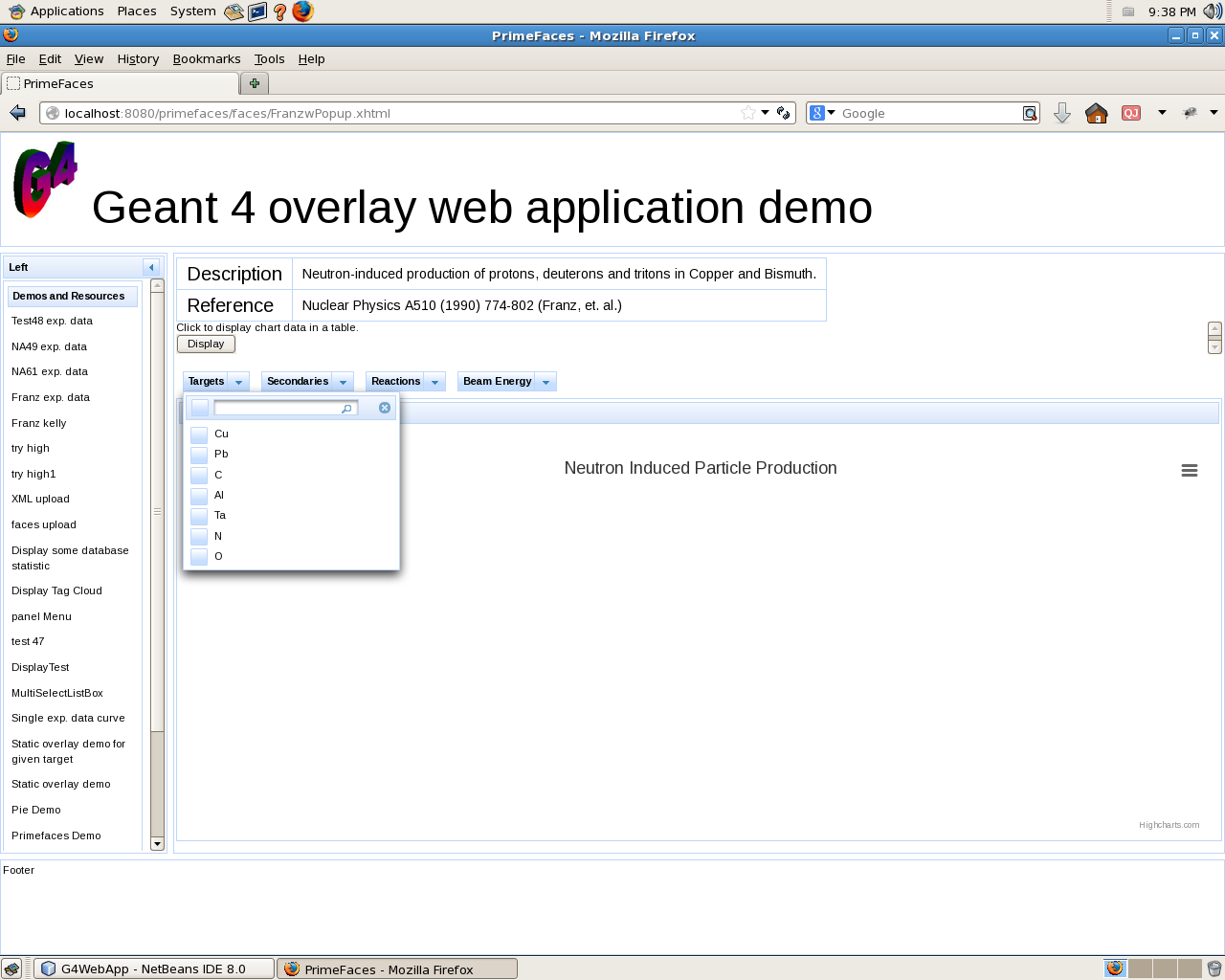 15
Results: refine by Secondary
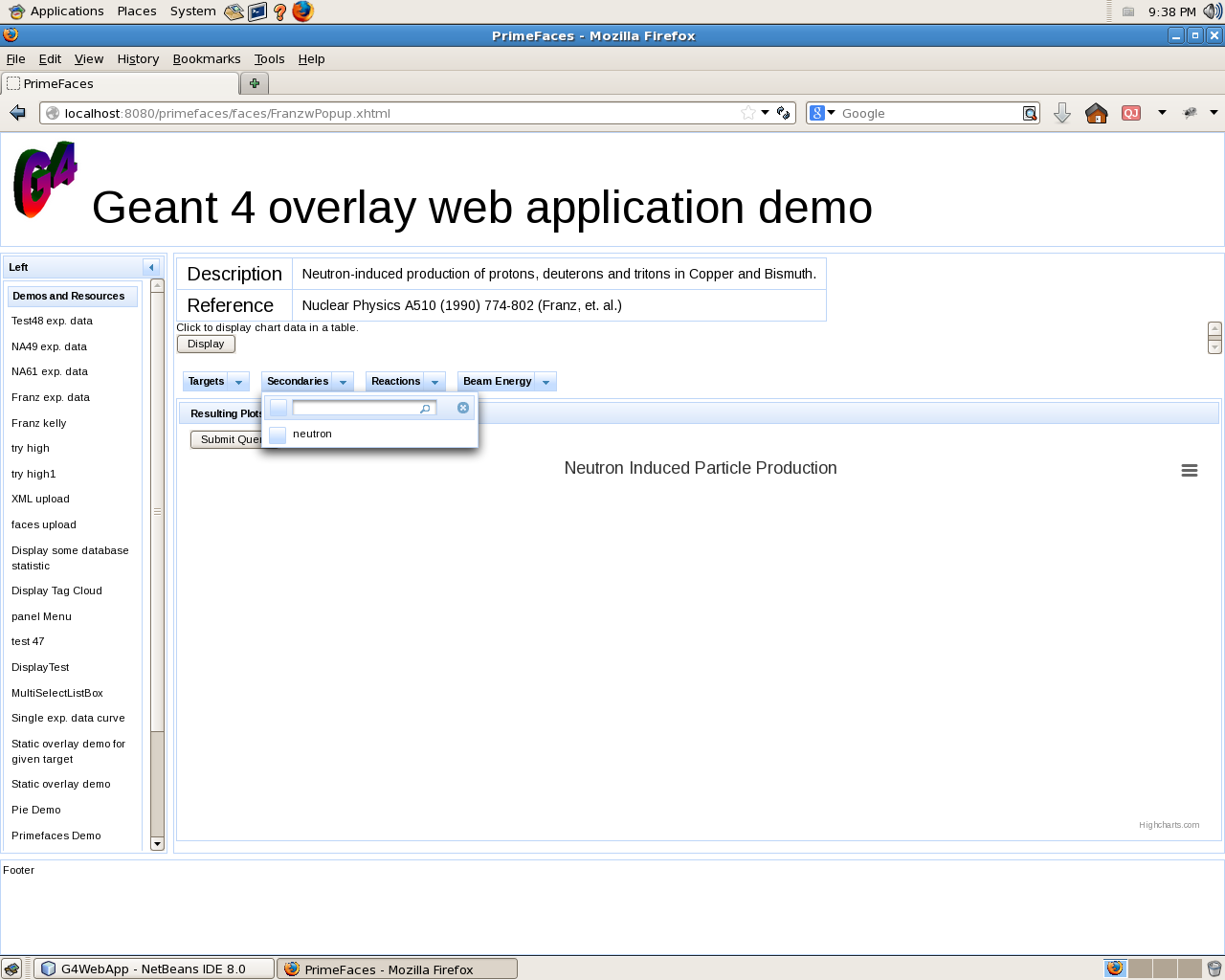 16
Results: refine by reaction
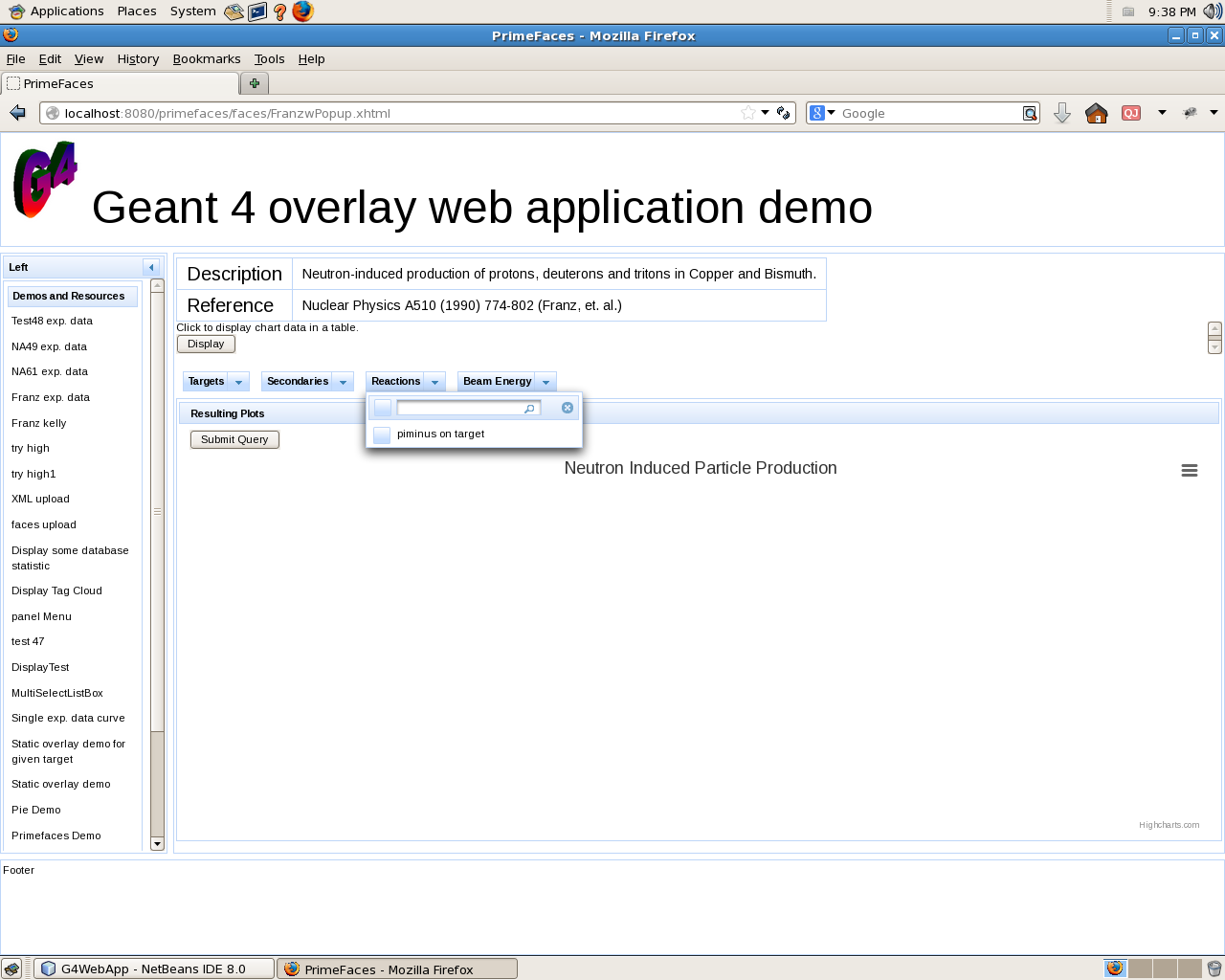 17
Results: refine by beam energy
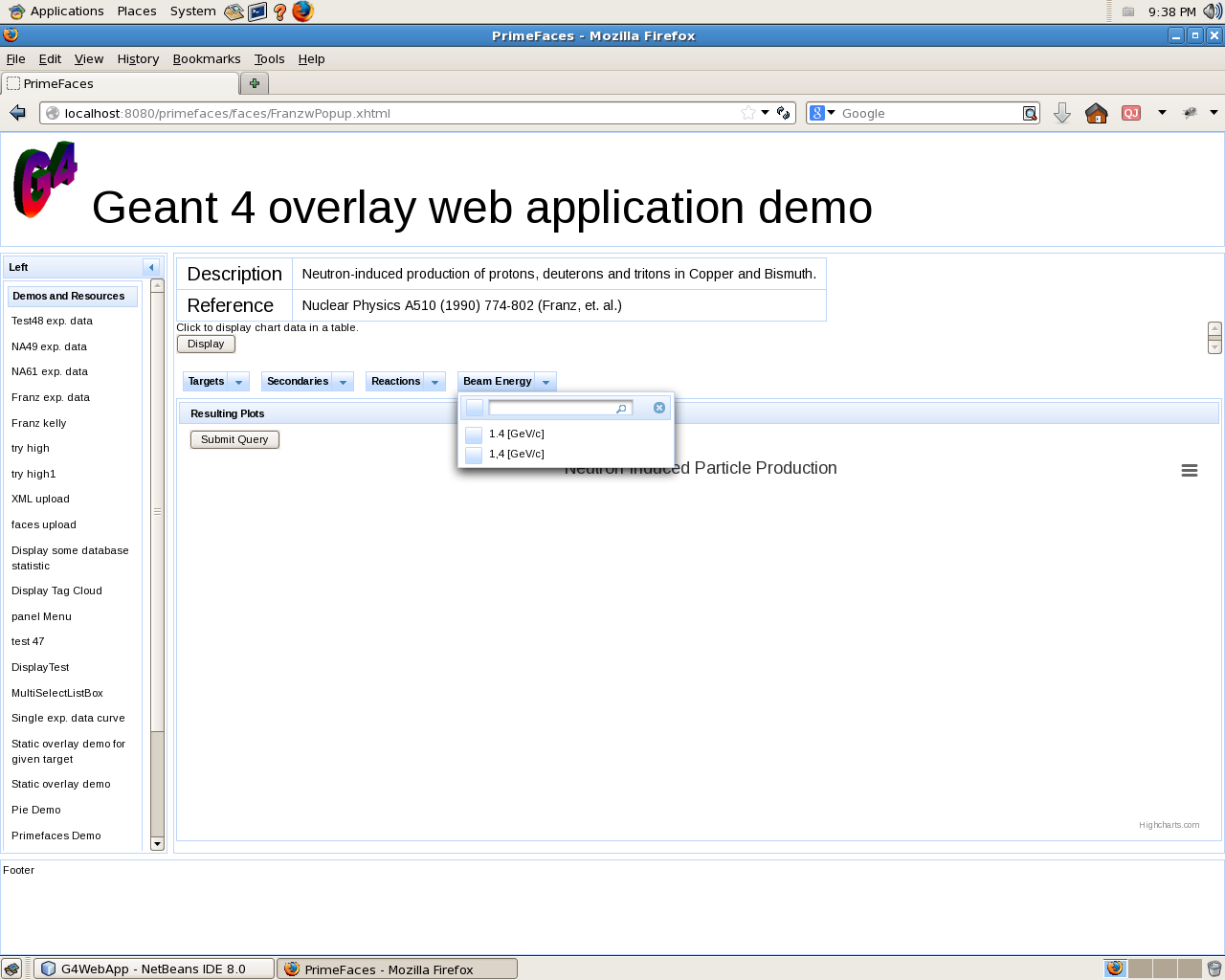 18
Results: dynamically created plot
19
Discussion: Geant4 Validation
Precise liquid argon modeling crucial due to use in future experiments
LArIAT
MicroBoone
LBNE
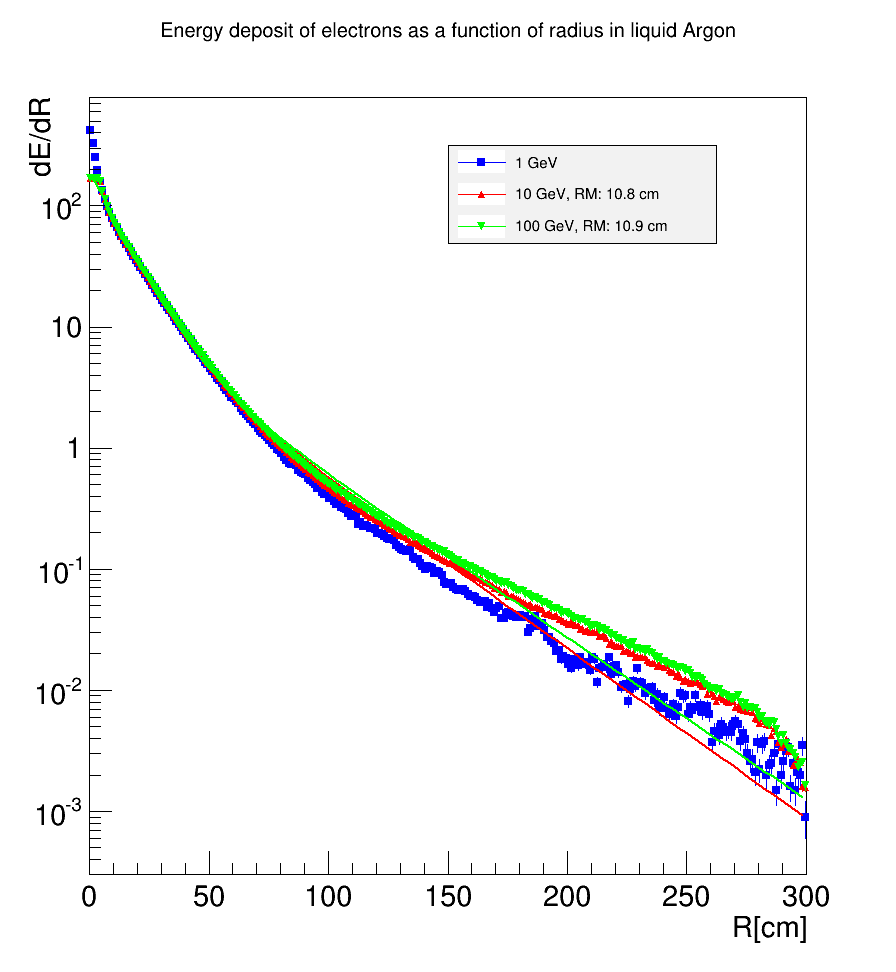 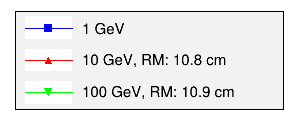 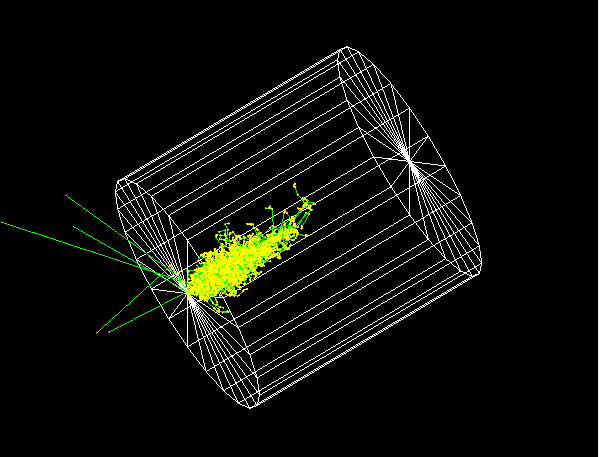 20
Discussion: Geant4 Validation
Geant4 is the current standard for modelling physical interaction, and popularity is growing.
As the user base increases, so must ease of use as well as number of tests.
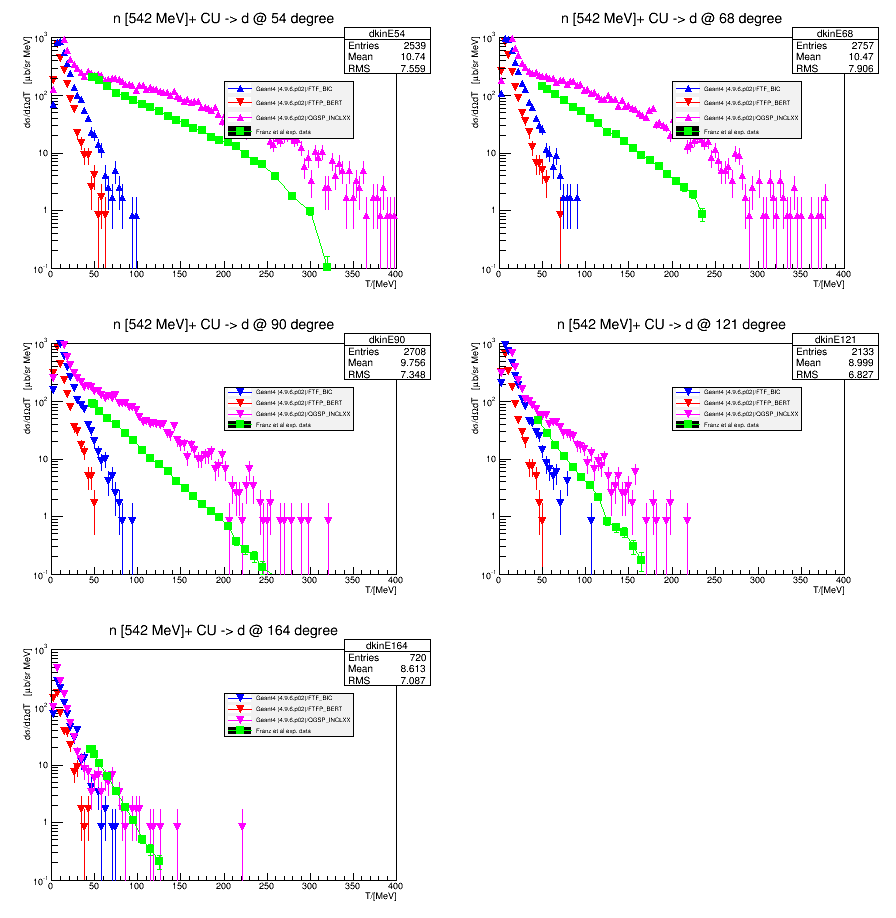 21
Conclusion
Discussed
What Geant4 is and it’s implications
Current application being created
Materials and Methods
Results and Discussion
Continuous validation is key to improvement
Expanding the validation library is the only means by which to do that
A more diverse, robust validation library from which to draw upon will attract a wider audience
22
Acknowledgements
Supervisor:	

PDS Team:
Hans-Joachim Wenzel

Krzysztof Genser
Tomasz Golan
Robert Hatcher
Adam Para
Gabriel Perdue
Hans-Joachim Wenzel
Julia Yarba
23
References
[1] K. Kleinknecht, “Measurement of ionization,” in Detectors for Particle Radiation, 2nd ed. Cambridge: CU Press, 1998, ch. 2, sec. 4, pp. 59.
[2] H. Schultz-Coulon, “Calorimetry I:  Electromagnetic Calorimeters,” Univ.  Heidelberg, Heidelberg, DE, Rep. 2014.
[3] Atlas (2007). Liquid argon properties [Online]. Available: http://lartpc-docdb.fnal.gov/cgi-bin/RetrieveFile?docid=206;filename=Liquid_argon_properties.pdf;version=1
24
Appendix: Supplemental Material
25
Example In Medicine: Proton therapy
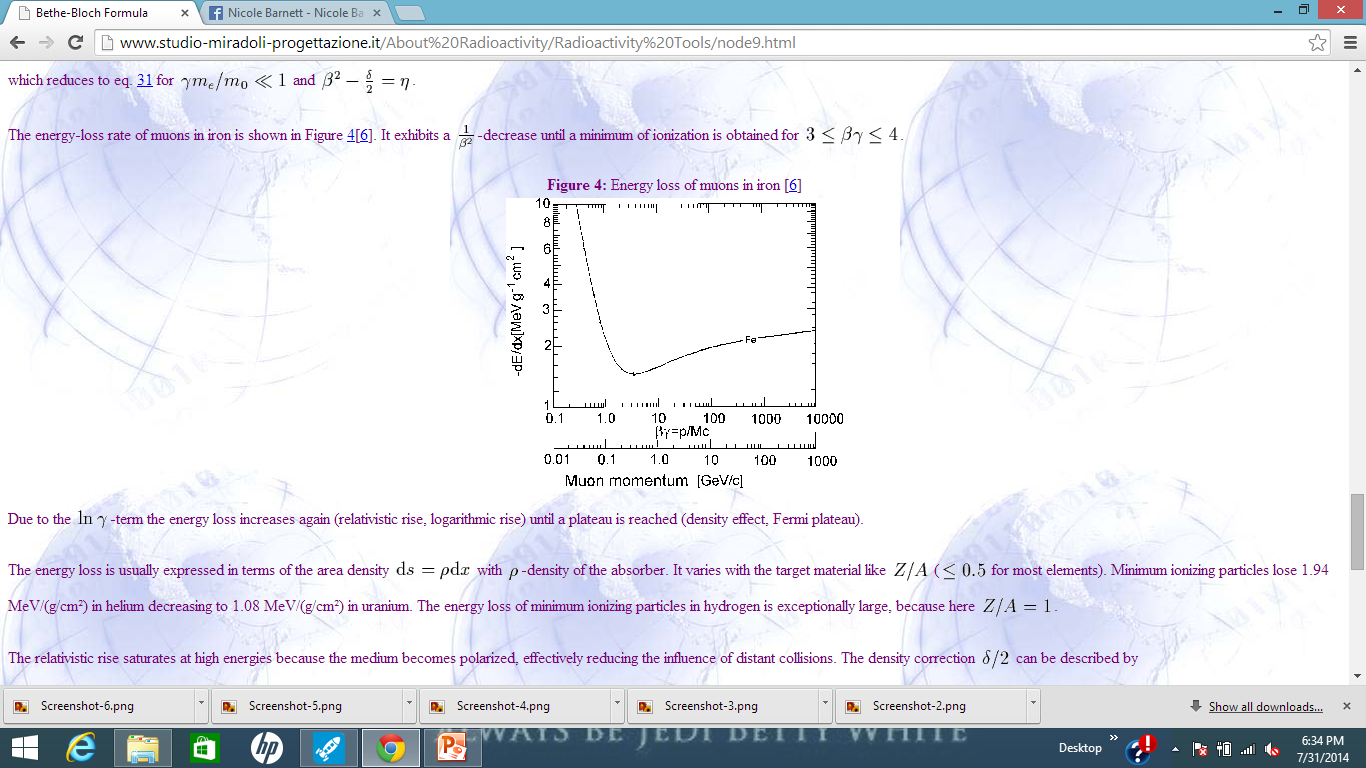 26
Example In Medicine: Proton therapy
A Bragg Peak is the point at which an element looses momentum and deposits most of its energy.
By varying the beam intensity over time, the Bragg Peak can be spread out.
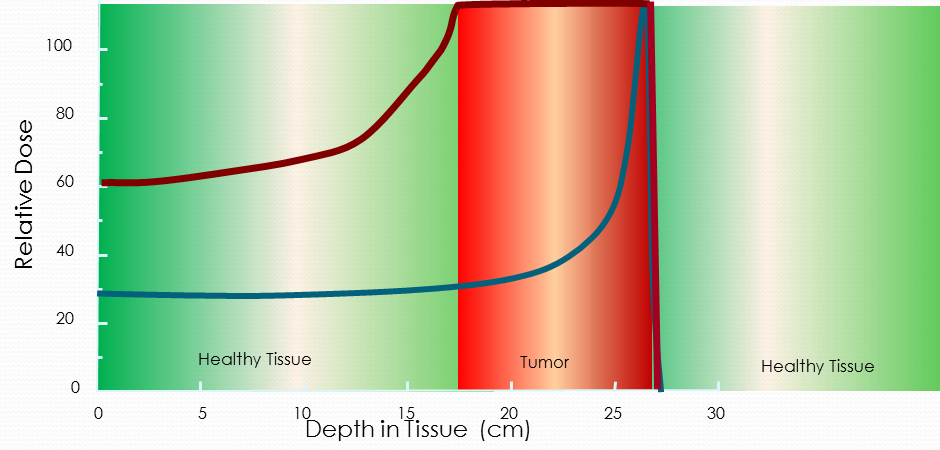 27
Liquid Argon
28
Geant4 simulation of EM shower in Liquid Argon
10 GeV Beam
Liquid Argon Target
Radius:  3 m
Length:  6 m
29
Transverse Electromagnetic shower profile
30
Transverse Electromagnetic shower profileRadius (MR)
Primarily energy independent except at tails ends
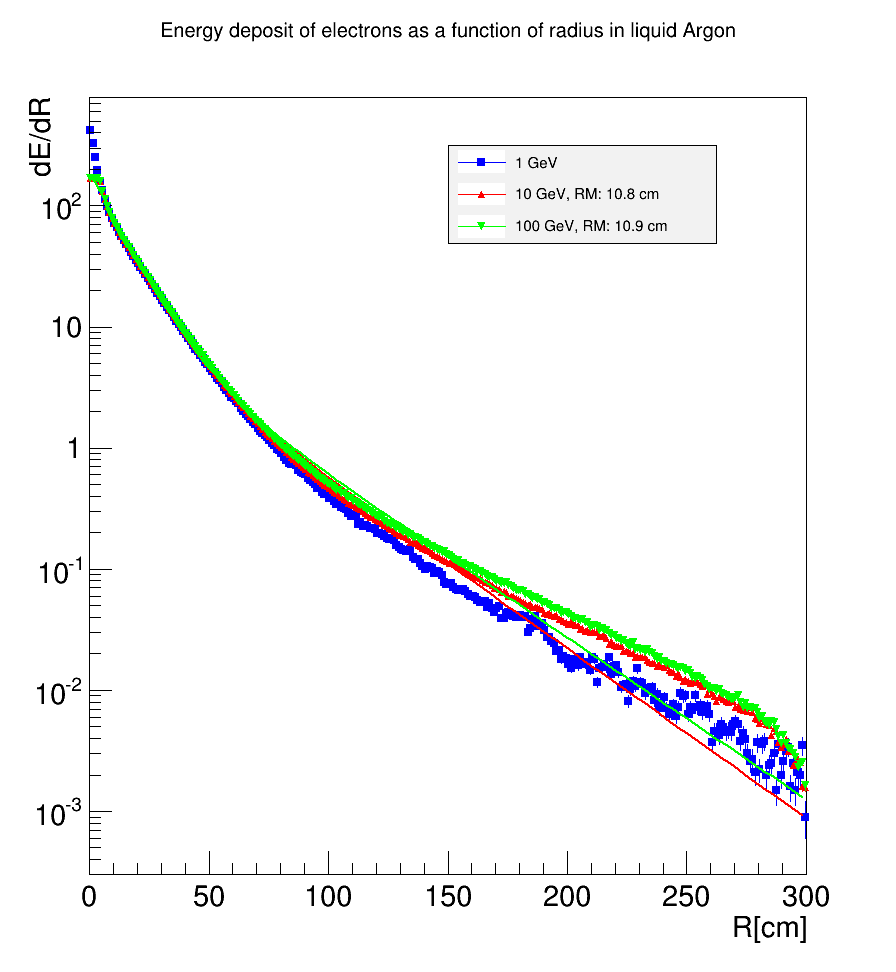 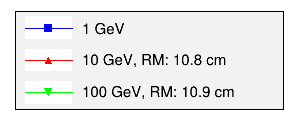 31
Longitudinal Profile
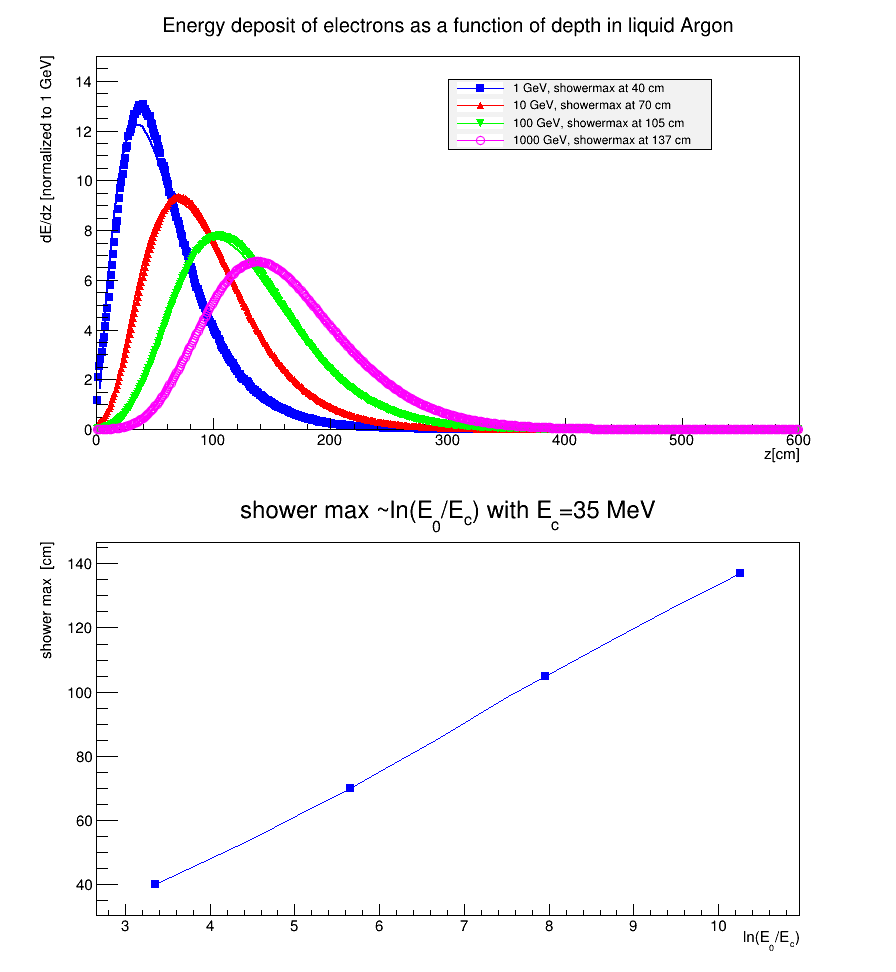 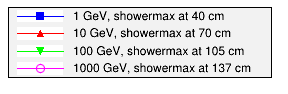 32
Shower Max (tmax)
33
Shower Max (tmax)
34